A_©bxwZ K¬v‡m
সকলকে স্বাগতম
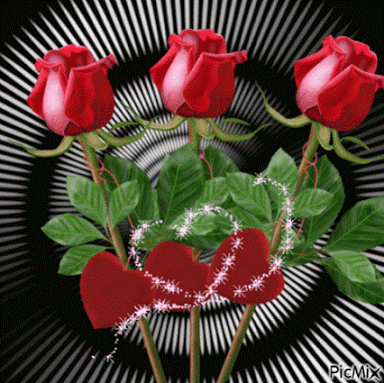 শিক্ষক পরিচিতি
MD.MASUM BILLAH
LECTURE IN ECONOMICS
BONARPARA GIRL’S HIGHSCHOOL & COLLEGE
PHONE: 01742334556
Email:masumbillah4556@gmail.com
ছবিগুলো ভাল করে দেখ এবং আজকের পাঠ সম্পর্কে অনুমান কর।
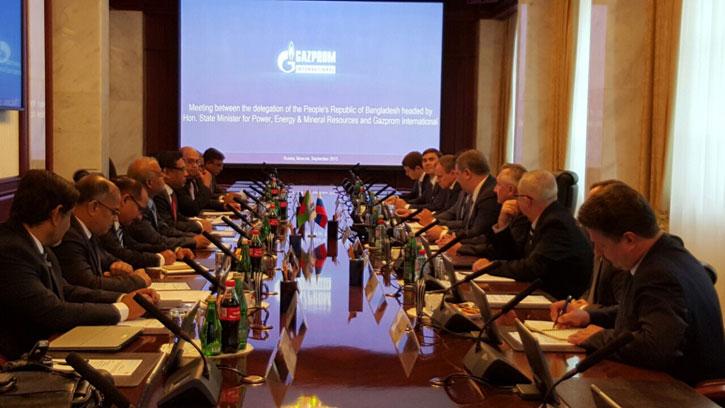 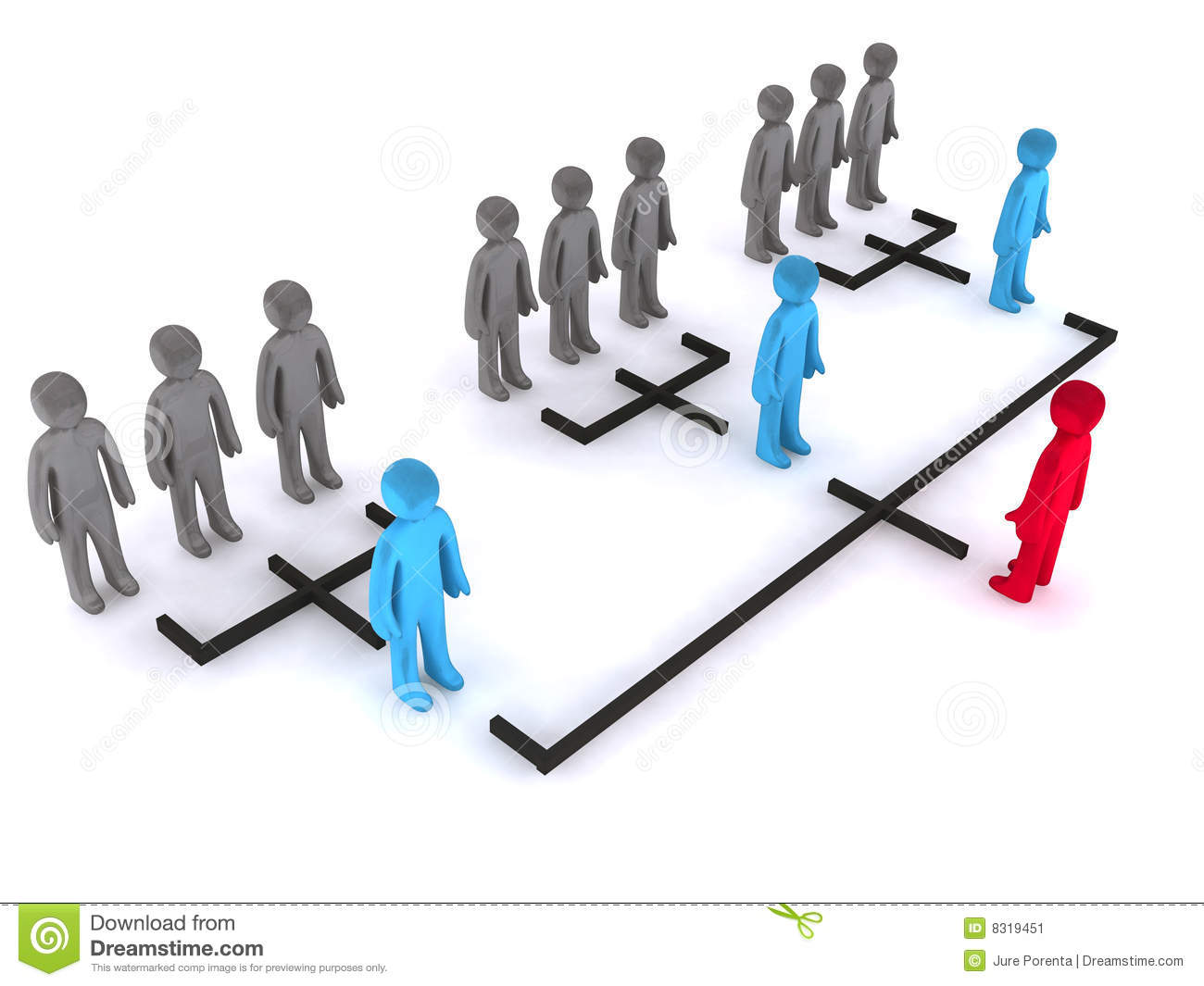 ছবিগুলো ভাল করে দেখ এবং আজকের পাঠ সম্পর্কে অনুমান কর।
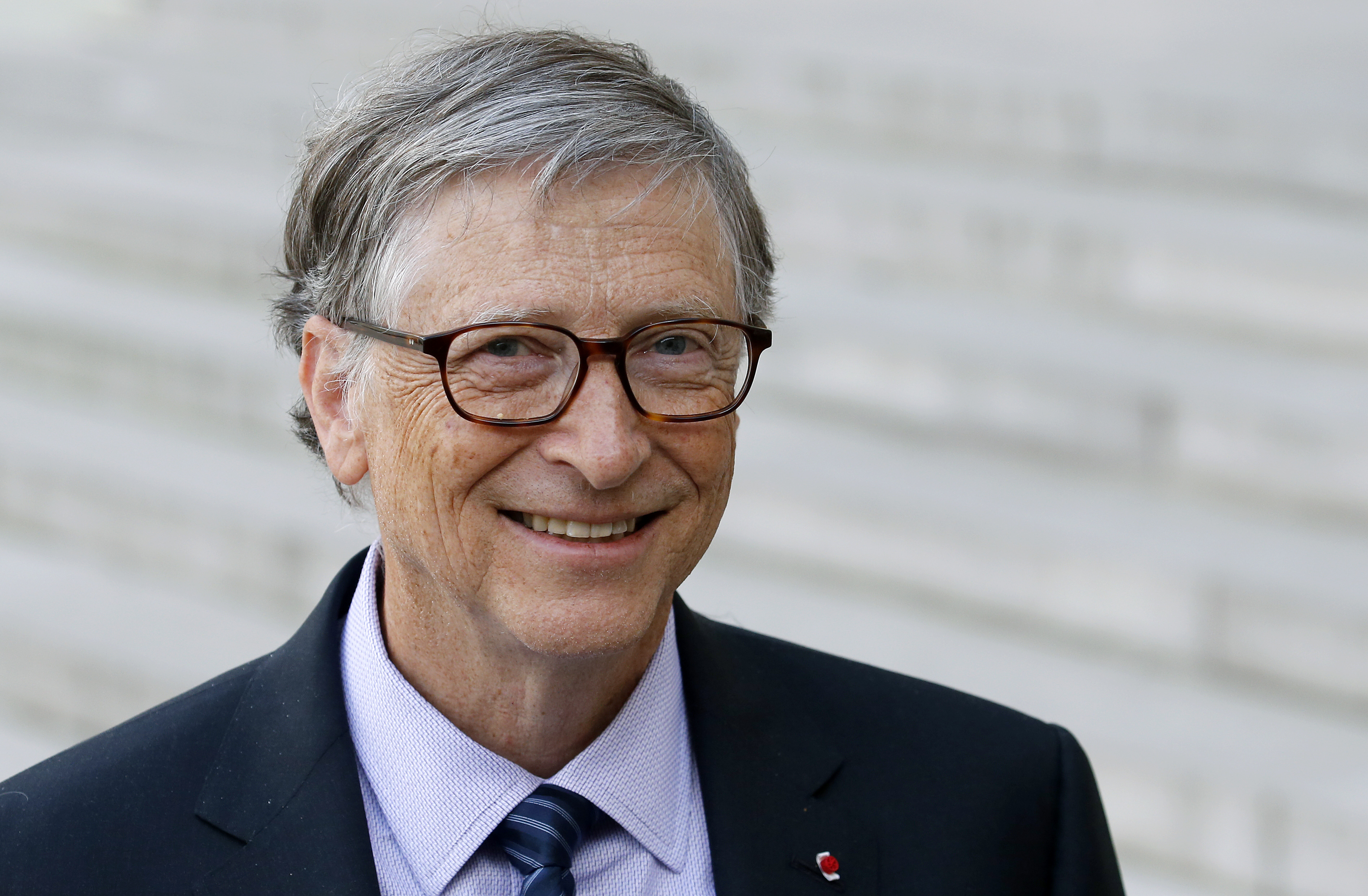 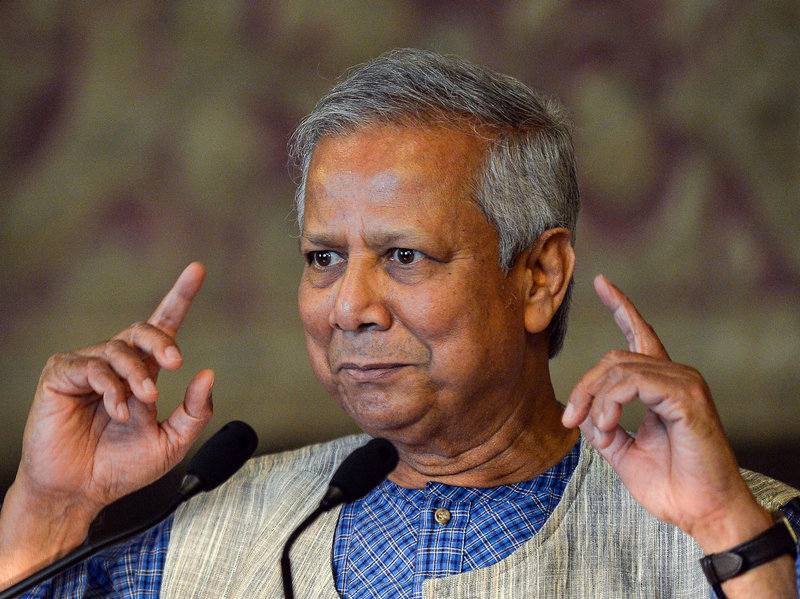 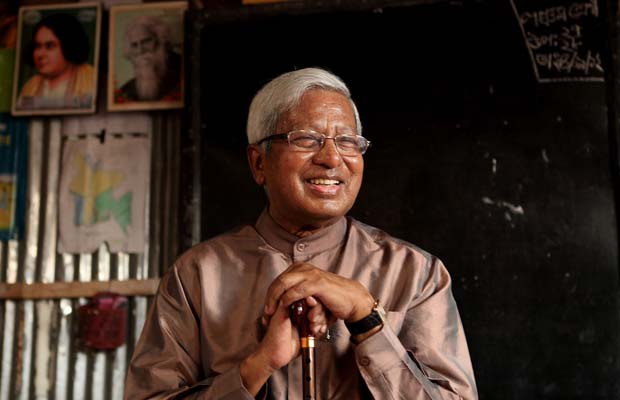 AvR‡Ki পাঠ
অর্থনীতি ১ম পত্র
  7g অধ্যায়
  msMVb(Organization)
শিখনফলঃ
1| msMV‡bi aviYv e¨vL¨v Ki‡Z cvi‡e
2| msMVb I D‡`¨v³vi Kvh©vejx e¨vL¨v   
    Ki‡Z cvi‡e
3| wewfbœ cÖKvi msMV‡bi ˆewkó¨mg~n e¨vL¨v 
    Ki‡Z cvi‡e
Drcv`‡bi PZz_© Dcv`vb n‡jv msMVb| f‚wg, kÖg I g~ja‡bi g‡a¨ mgš^q mvab KivB msMV‡bi KvR|
Aa¨vcK nvwbi g‡Z, Ô‡Kv‡bv mvaviY D‡Ïk¨ ev D‡Ïk¨mg~n  mvabK‡í we‡klvwqZ Dcv`v‡bi g‡a¨ myôz mgš^q mvab‡K msMVb e‡jÕ|
msMV‡bi ˆewkó¨:
1.msMVb, msMVK I D‡`¨v³v  GK cÖKvi we‡kl ai‡bi kÖg|
2.RxešÍ DcKiY
3.Drcv`bKvh© cwiPvjbv I ZË¡veavb 
4.gybvdv AR©b
5.SuzwK enb
msMVK (Organiser/Entrepreneur):
Drcv`‡bi Rb¨ cÖ‡qvRbxq Dcv`vb¸‡jv‡K GKwÎZ K‡i Zv‡`i‡K cÖ‡qvRb Abymv‡i mgš^q  mva‡bi KvR †h K‡i Zv‡K msMVK ev D‡`¨v³v e‡j|

A_©bxwZ‡Z †Kvb  `ªe¨ †Kv_vq , Kxfv‡e Ges Kx cwigvY Drcvw`Z n‡e G cwiKíbv whwb cÖYqb I ev¯Íevqb Ki‡b , Zv‡K msMVK ev D‡`¨v³v e‡j|
Aa¨vcK gvk©vj msMVK†K  Ô Captain of the industry Õ e‡j AwfwnZ K‡ib |
msMV‡bi Kvh©vejxt
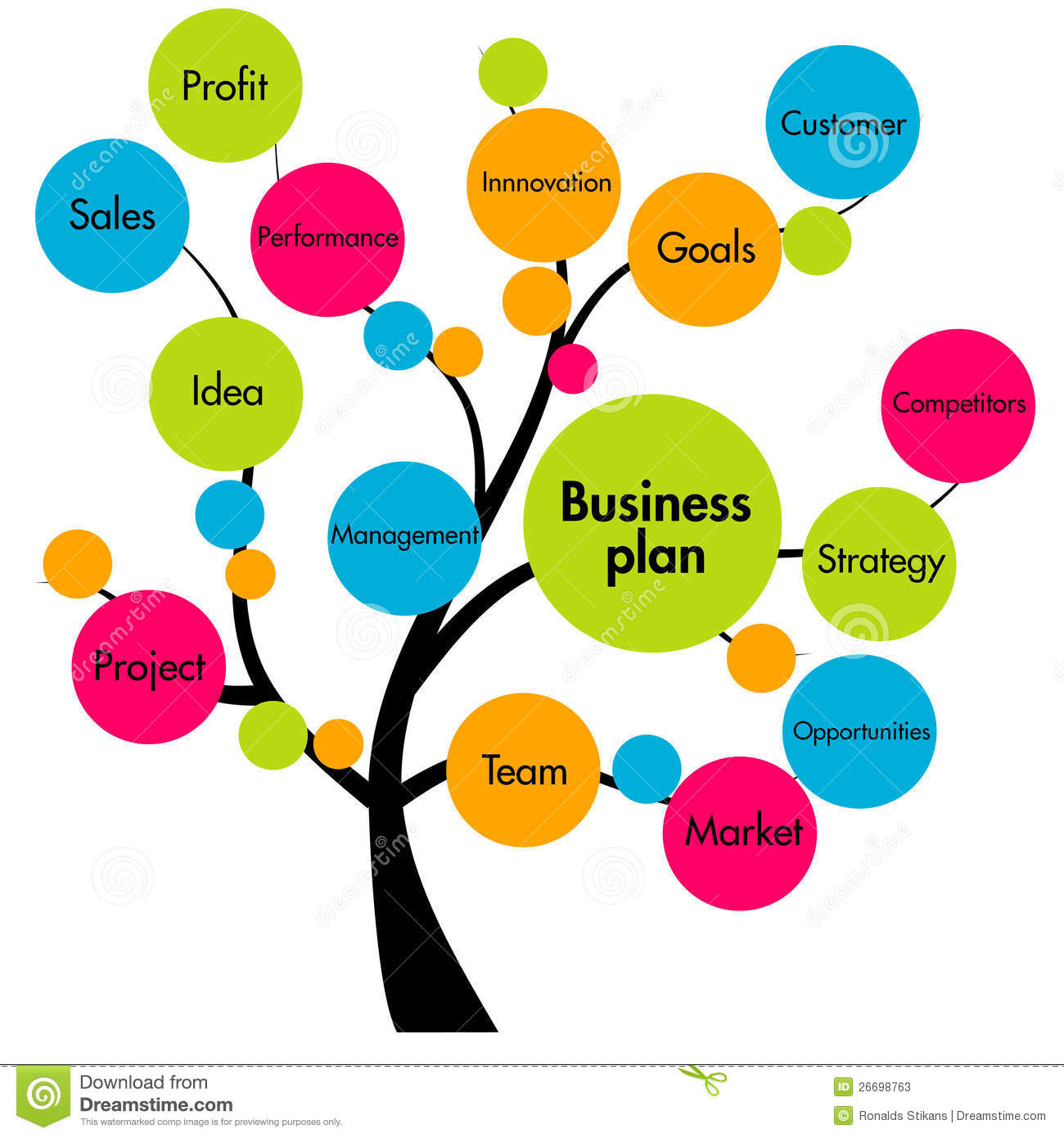 1| jÿ¨ wba©viY
2| cwiKíbv cÖbqb
3| DcKiY msMÖn
4| ZË¡veavb
5| mgš^q mvab
6| SzuwK enb
7| evRviRvZKiY
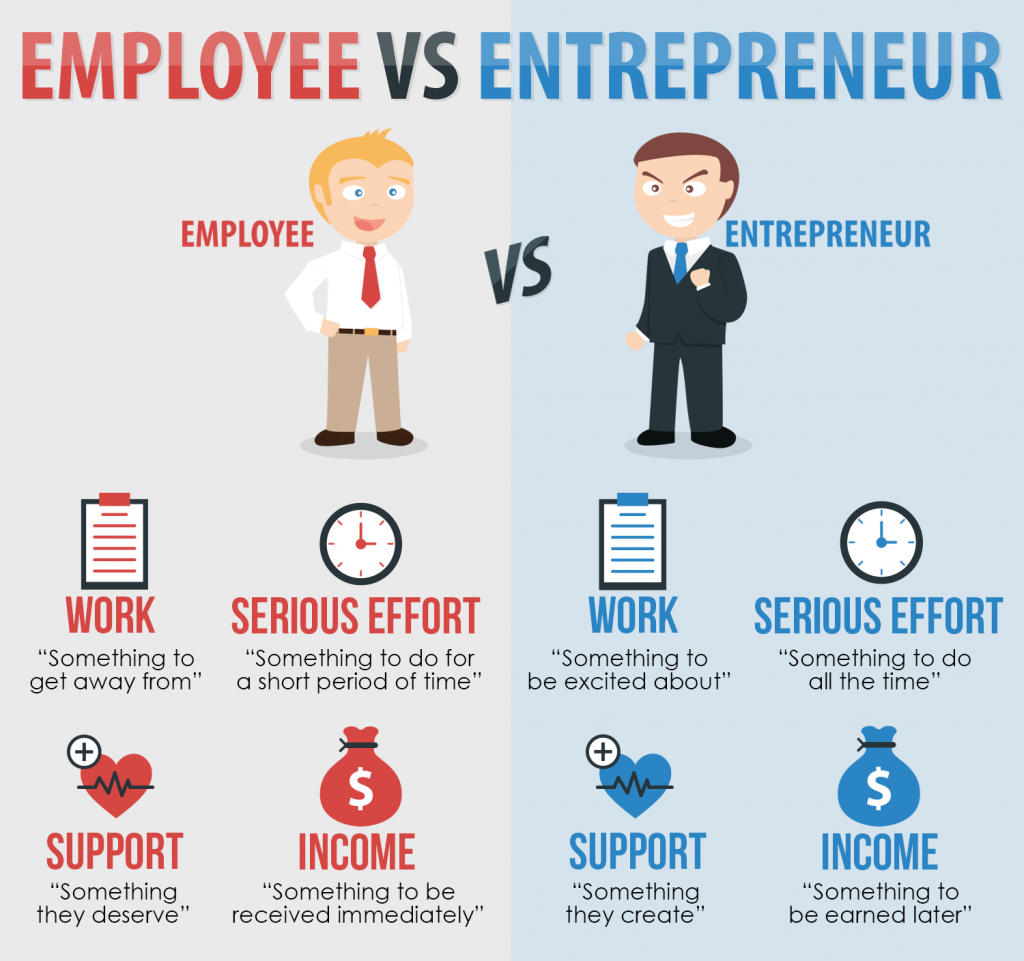 সংগঠনের প্রকারভেদঃ
মালিকানার ভিত্তিতে
আয়তনের ভিত্তিতে
স্বায়ত্বশাসিত
সমবায়
এনজিও
ব্যক্তিমালিকানা প্রতিষ্ঠান
সরকারি প্রতিষ্ঠান
মাঝারি শিল্প
ক্ষুদ্র শিল্প
বৃহৎ শিল্প
একক মালিকানা কারবার
যৌথ মূলধনী কারবার
অংশীদারী কারবার
পাবলিক লিমিটেড কোম্পানী
প্রাইভেট লিমিটেড কোম্পানী
একক কাজ
1| GKgvwjKvbv Kviev‡ii myweav¸‡jv wjL
2| Askx`vix Kviev‡ii Amyweav¸‡jv wjL
g~j¨vqb
1| msMVb Kx?
2| msMV‡bi KvR 2 wU KvR ej?
3| gvwjKvbvi wfwË‡Z msMVb KZ cÖKvi?
4| cvewjK wjwg‡UW †Kv¤úvbxi gvwjK KZRb?
বাড়ির কাজ
GKgvwjKvbv Kvievi I Askx`vix Kviev‡ii g‡a¨ cv_©K¨ e¨vL¨v Ki|
AvMvgx w`‡bi cvV
msMVb wnmv‡e GbwRIi f‚wgKv
ধন্যবাদ